DMA-Assisted, Intranode Communication in GPU-Accelerated Systems
Feng Ji*, Ashwin M. Aji†, James Dinan‡, Darius Buntinas‡, 
Pavan Balaji‡, Rajeev Thakur‡, Wu-chun Feng†, Xiaosong Ma*&
* Department of Computer Science, North Carolina State University
† Department of Computer Science, Virginia Tech
‡ Mathematics and Computer Science Division, Argonne National Laboratory
& Computer Science and Mathematics Division, Oak Ridge National Laboratory
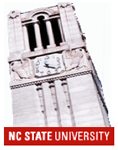 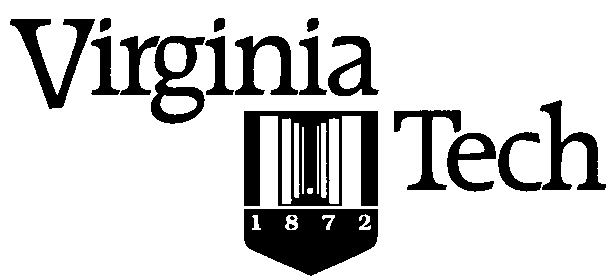 Background: CPU-GPU Clusters
Graphics Processing Units (GPUs)
Many-core architecture for high performance and efficiency (FLOPs, FLOPs/Watt, FLOPs/$)
Prog. Models: CUDA, OpenCL, OpenACC
Explicitly managed global memory and separate address spaces
CPU clusters
Most popular parallel prog. model: Message Passing Interface (MPI)
Host memory only

Disjoint Memory Spaces!
GPU
CPU
Multiprocessor
MPI rank 0
MPI rank 1
MPI rank 2
MPI rank 3
Shared memory
Global memory
PCIe, HT/QPI
Main memory
NIC
Contact: Feng Ji (fji@ncsu.edu)
2
GPU-Accelerated High Performance Computing
Clusters with GPUs are becomingcommon
Multiple GPUs per node
Non-uniform node architecture
Node topology plays role in performance

New programmability and performance challenges for programming models and runtime systems
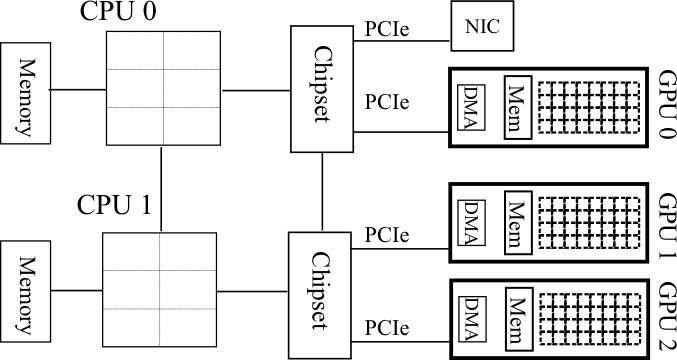 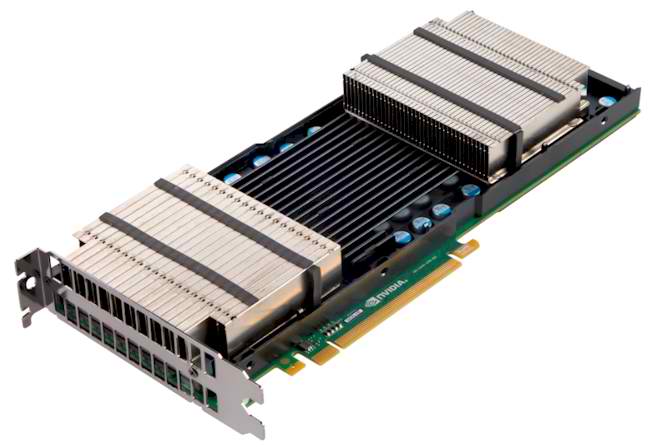 Contact: Feng Ji (fji@ncsu.edu)
3
Programming CPU-GPU Clusters (e.g: MPI+CUDA)
GPU
device memory
GPU
device memory
PCIe
PCIe
CPU
main memory
CPU
main memory
HT/QPI
Rank = 0
Rank = 1
if(rank == 1)
{
  MPI_Recv(host_buf, .. ..)
  cudaMemcpy(dev_buf, host_buf, H2D)
}
if(rank == 0)
{
  cudaMemcpy(host_buf, dev_buf, D2H)
  MPI_Send(host_buf, .. ..)
}
Contact: Feng Ji (fji@ncsu.edu)
4
Current Limitations of Programming CPU-GPU Clusters (e.g: MPI+CUDA)
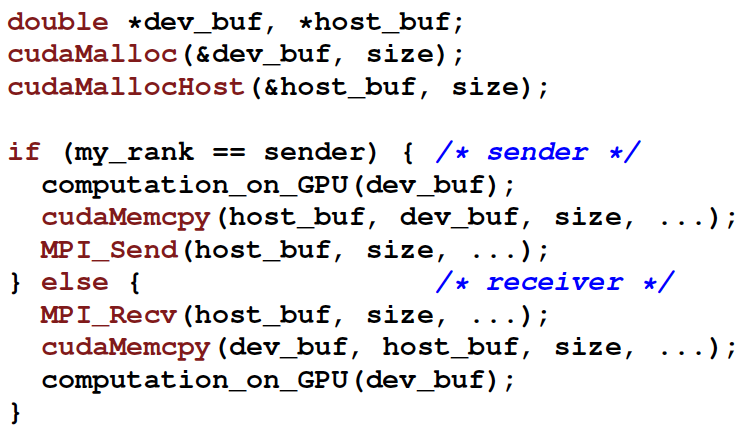 Manual blocking copy between host and GPU memory serializes PCIe, Interconnect
Manual non-blocking copy is better, but will incur protocol overheads multiple times
Programmability/Productivity: Manual data movement leading to complex code; Non-portable codes
Performance: Inefficient and non-portable performance optimizations
Contact: Feng Ji (fji@ncsu.edu)
5
Goal of Programming CPU-GPU Clusters (e.g: MPI+Any accelerator)
GPU
device memory
GPU
device memory
PCIe
PCIe
CPU
main memory
CPU
main memory
HT/QPI
Rank = 0
Rank = 1
if(rank == 1)
{
  MPI_Recv(any_buf, .. ..);
}
if(rank == 0)
{
  MPI_Send(any_buf, .. ..);
}
Contact: Feng Ji (fji@ncsu.edu)
6
MPI-ACC: A unified communication interface
MPIGPU_Send/Recv(user_buf, count, datatype, dest_rank, tag, comm, buftype);
Process 0
MPIGPU_Send(d_ptr, …, MPIGPU_BUF_GPU);
Process 1
MPIGPU_Recv(d_ptr, …, MPIGPU_BUF_GPU);
buftype flag
To tell MPI whether to use PCIe data copy or memcpy
Contact: Feng Ji (fji@ncsu.edu)
7
MPI-ACC: Integrated and Optimized Data Movement
MPI-ACC: integrates accelerator awareness with MPI for all data movement
Programmability/Productivity: supports multiple accelerators and prog. models (CUDA, OpenCL)
Performance: allows applications to portably leverage system-specific  and vendor-specific optimizations
GPU
GPU
GPU
GPU
…
…
…
…
…
CPU
CPU
Network
Contact: Feng Ji (fji@ncsu.edu)
8
[Speaker Notes: Have a picture to explain the work….]
MPI-ACC: Integrated and Optimized Data Movement
MPI-ACC: integrates accelerator awareness with MPI for all data movement
“MPI-ACC: An Integrated and Extensible Approach to Data Movement in Accelerator-Based Systems” [HPCC ‘12]
Intranode Optimizations
“DMA-Assisted, Intranode Communication in GPU-Accelerated Systems”, Feng Ji, Ashwin M. Aji, James Dinan, Darius Buntinas, Pavan Balaji, Rajeev Thakur, Wu-chun Feng and Xiaosong Ma [This paper]
“Efficient Intranode Communication in GPU-Accelerated Systems”, Feng Ji, Ashwin M. Aji, James Dinan, Darius Buntinas, Pavan Balaji, Wu-Chun Feng and Xiaosong Ma. [AsHES ‘12]
Noncontiguous Datatypes
“Enabling Fast, Noncontiguous GPU Data Movement in Hybrid MPI+GPU Environments”, John Jenkins, James Dinan, Pavan Balaji, Nagiza F. Samatova, and Rajeev Thakur.  Under review at IEEE Cluster 2012.
Contact: Feng Ji (fji@ncsu.edu)
9
[Speaker Notes: Have a picture to explain the work….]
Intranode Optimizations: shared memory protocol [ASHES ’12]
Directly connect PCIe data copies into MPI internal shared memory
Transparently doing chunking and pipelining
Process 0
MPIGPU_Send(d_ptr, …, MPIGPU_BUF_GPU);
Process 1
MPIGPU_Recv(d_ptr, …, MPIGPU_BUF_GPU);
Process 0
Process 1
GPU Global Mem
Host Main Mem
Shared Mem
Contact: Feng Ji (fji@ncsu.edu)
10
GPUDirect + CUDAIPC
GPUDirect: DMA-driven peer GPU copy
CUDAIPC: exporting a GPU buffer to a different process
Process 1
cudaIpcOpenMemHandl(&d_ptr_src, handle);
cudaMemcpy(d_ptr, d_ptr_src, …);
Process 0
cudaIpcGetMemHandle(&handle, d_ptr);
Device Mem
Direct copy
Main Mem
Handle
Contact: Feng Ji (fji@ncsu.edu)
11
DMA-assisted Intranode GPU data transfer
Motivation
Eliminate going through MPI host-side shared memory
Reduce the complexity of doing the same thing in the application level
Need NOT re-invent synchronization mechanism
Process 1
MPI_Recv(handle, …);
cudaIpcOpenMemHandl(&d_ptr_src, handle);
cudaMemcpy(d_ptr, d_ptr_src, …);
MPI_Send(Msg_done, …);
Process 0
cudaIpcGetMemHandle(&handle, d_ptr);
MPI_Send(handle, …);
MPI_Recv(Msg_done, …);
Contact: Feng Ji (fji@ncsu.edu)
12
[Speaker Notes: Note:
May still transparently goes through a host-side buffer in the GPU driver is GPUDirect is not supported.]
DMA-assisted Intranode GPU data transfer
Challenges
GPUDirect requires GPU peer accessibility
Same IO/Hub: Yes
Different IO/Hub: Yes for AMD (HT); No for Intel (QPI)
Overhead of handle open/close
MPI is unaware of GPU device topology
GPU 0
GPU 0
GPU 1
Intel (with QPI)
AMD (with HT)
GPU 1
GPU 2
Contact: Feng Ji (fji@ncsu.edu)
13
[Speaker Notes: Note:
May still transparently goes through a host-side buffer in the GPU driver is GPUDirect is not supported.]
Extend Large Message Transport (LMT) protocol
LMT Protocol supports PUT/GET/COOP modes
Handles carried in packets/cookies
Sender passes GPU info (with handle) to Receiver
Sender always tries to get the handle
Getting a handle is a light-weight op. (according to NVIDIA)
Receiver can decide GPU peer accessibility
Receiver passes the decision in CTS to Sender
Fall back option: via shared memory [AsHES ‘12]
PUT mode
Sender
Receiver
Get Src handle
RTS
Decide accessibility
Get Dest handle
CTS
PUT
Open Dest handle
Done
Contact: Feng Ji (fji@ncsu.edu)
14
[Speaker Notes: Note to Ashwin:
The text on this papge is general for PUT/GET/COOP.]
Extend Large Message Transport (LMT) protocol
GET Mode
COOP Mode
Sender
Sender
Receiver
Receiver
Get Src handle
Get Src handle
RTS
RTS
Decide accessibility
Decide accessibility
Open Src handle
Get Dest handle
Open Src handle
CTS
CTS
PUT/GET/COOP
GET
Open Dest handle
Done
Done
Done
Contact: Feng Ji (fji@ncsu.edu)
15
IPC Open/Close overhead
Getting a handle is light-weight operation
Open and close operations on the handle are NOT
Do not close a handle when a pair of MPI_Send/Recv is done
Many MPI program reuse buffers (including GPU buffers)
Lazy close option to avoid overhead
Cache opened handles & their addresses locally
Next time: try to find the handle in the local cache
If found, no need to reopen it, but use its address
Contact: Feng Ji (fji@ncsu.edu)
16
Evaluation
GPU 0
GPU 0
GPU 1
GPU 1
GPU 2
Contact: Feng Ji (fji@ncsu.edu)
17
[Speaker Notes: Note to Ashwin:
To emphasize the “Near” & “Far” terms after introduced the “Distance” row.
Small black boxes represent IO hub. On the right.
On Magellan IO hub are omitted. Since for each IO hub, only one CPU and one GPU device is connected – but physically they are there still.]
Near case: Intel @ Keeneland
Bandwidth nearly reaches the peak bandwidth of the system
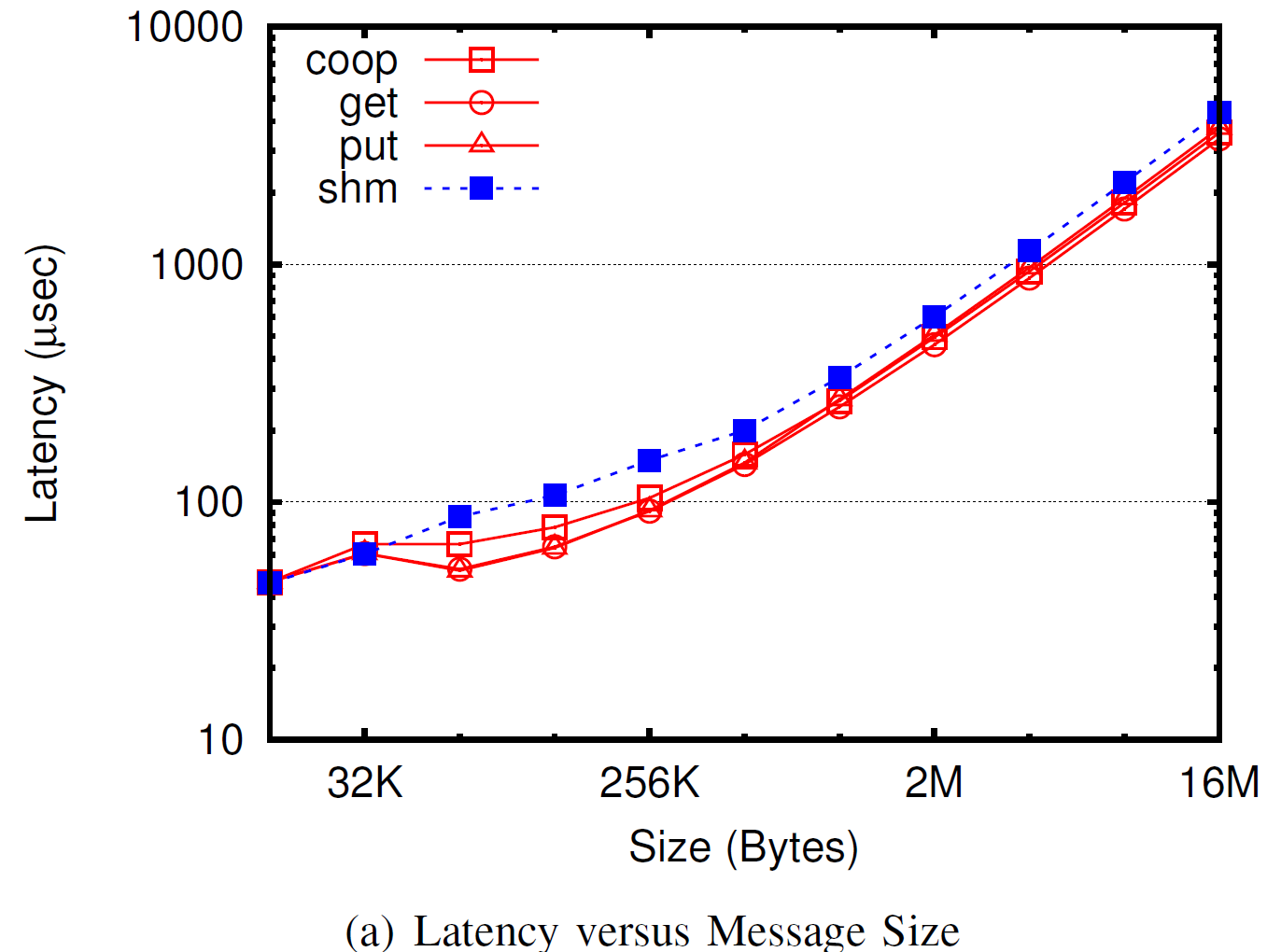 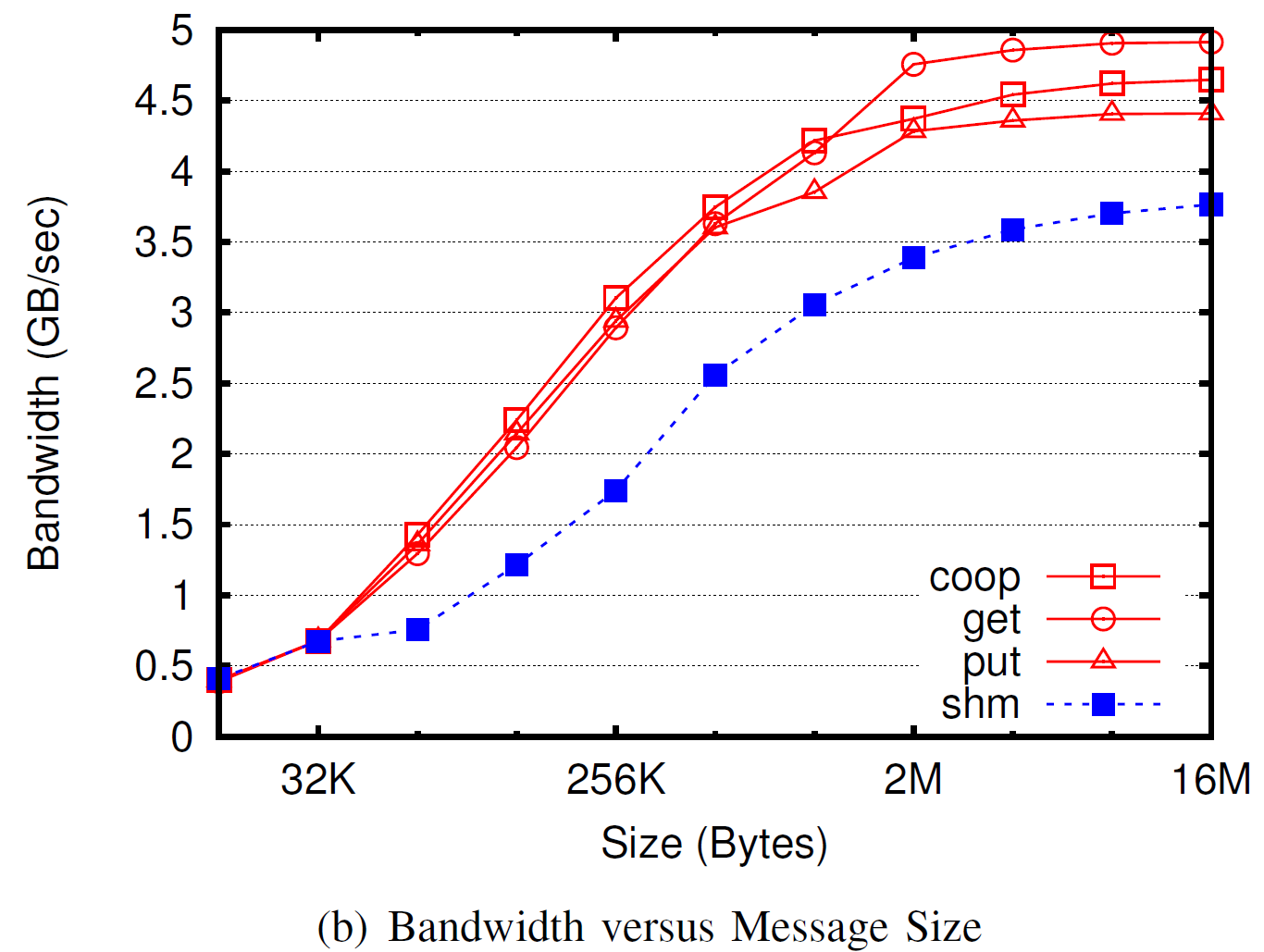 GPU 0
GPU 1
GPU 2
Contact: Feng Ji (fji@ncsu.edu)
18
Far case: AMD @ Magellan
Better to adopt shared memory approach
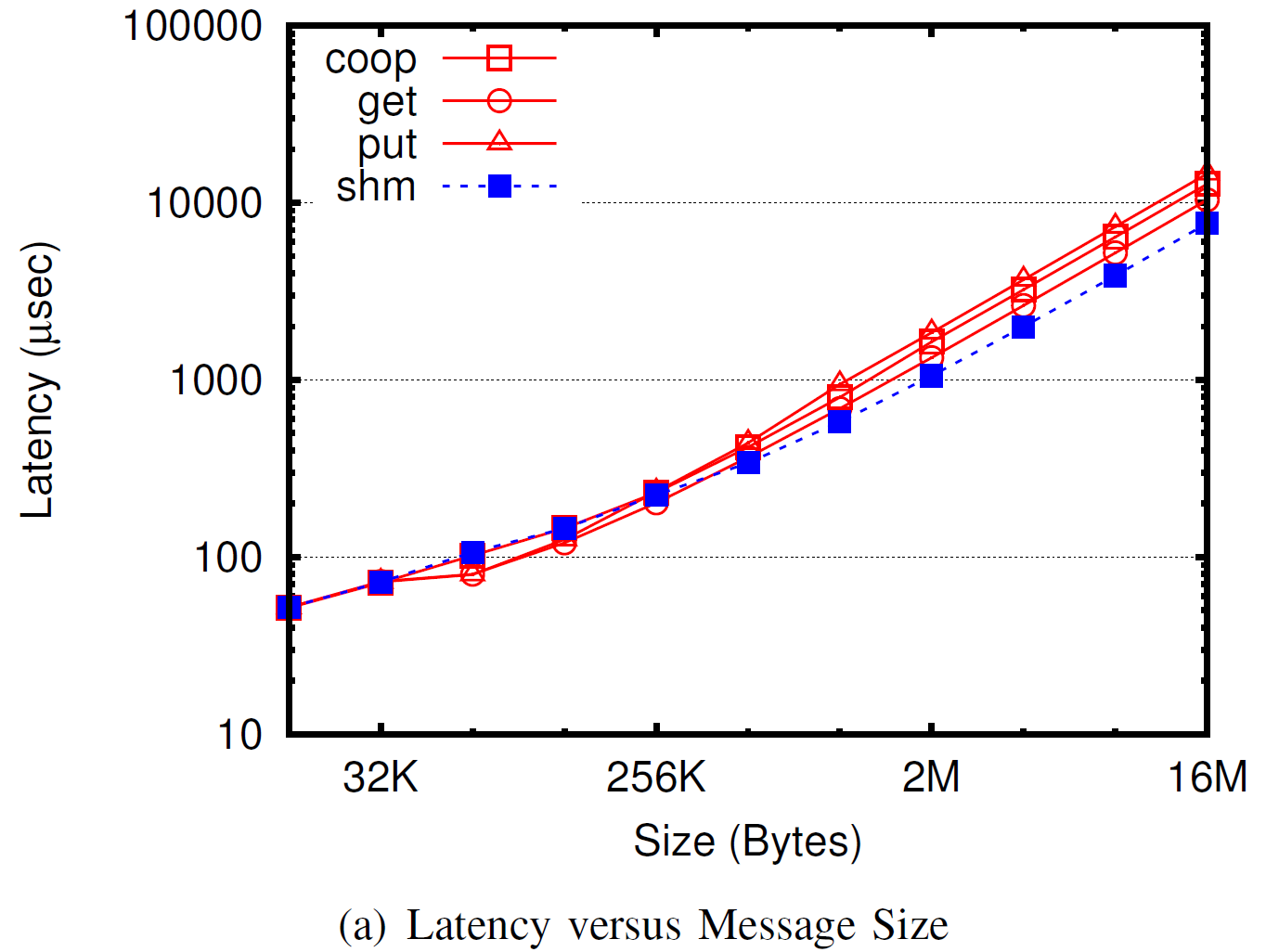 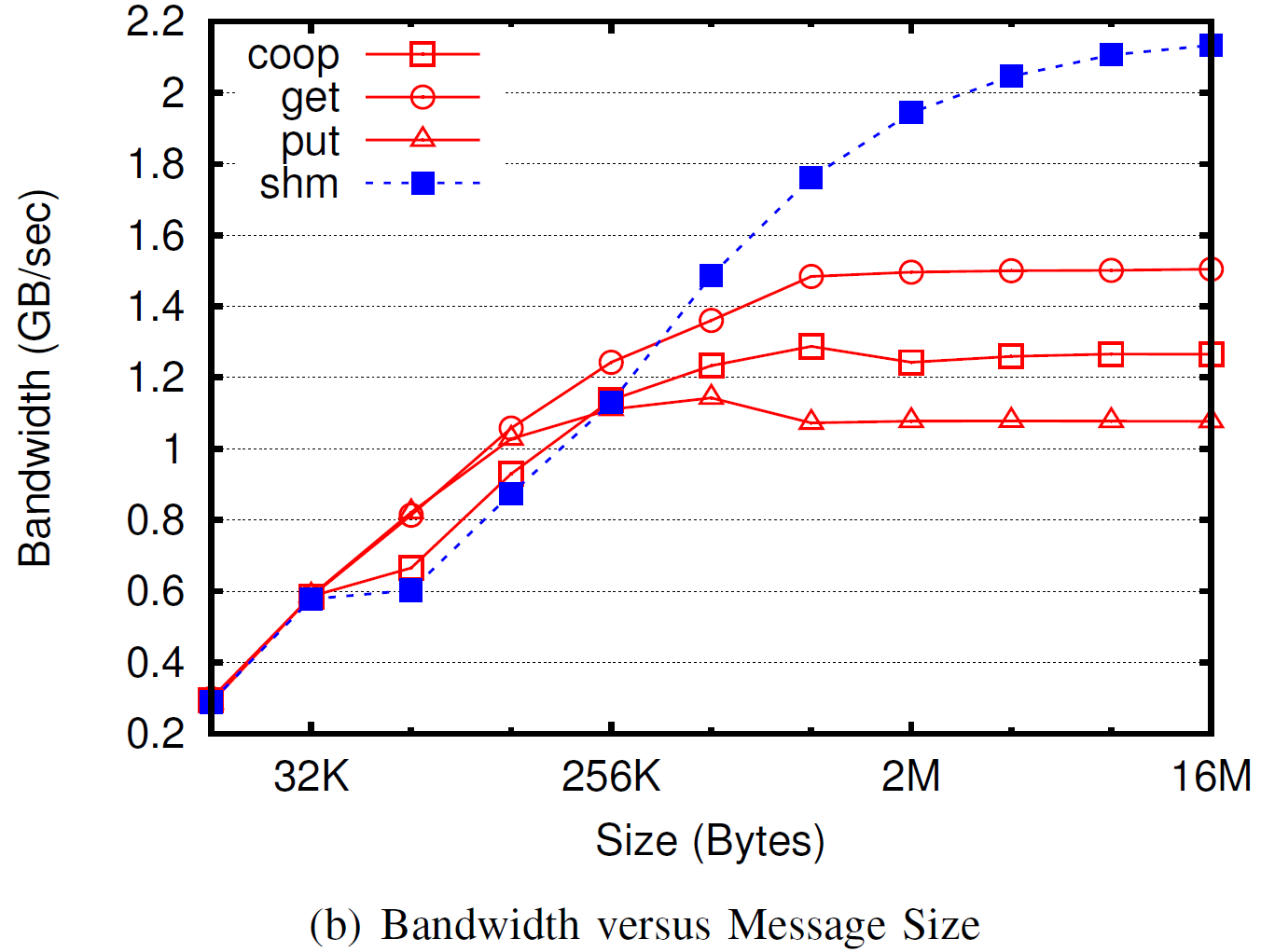 GPU 0
GPU 1
Contact: Feng Ji (fji@ncsu.edu)
19
Stencil2D (SHOC) on Intel @ Keeneland
Compared against using previous shared memory based approach
Avg 4.7% improvement (single precision) & 2.3% (double precision)

Computation increases O(n2) with problem size, thus communication reduces
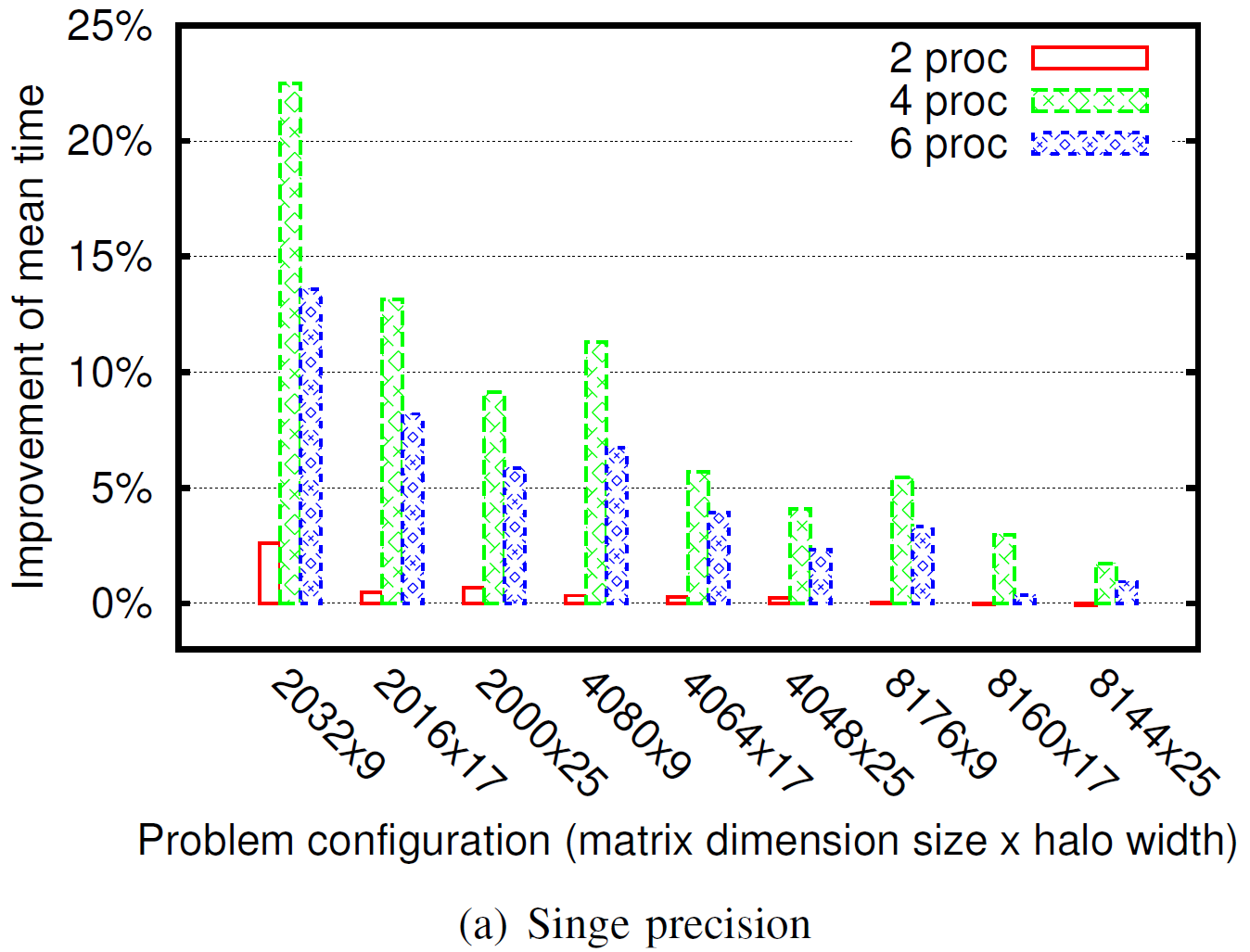 Contact: Feng Ji (fji@ncsu.edu)
20
[Speaker Notes: 1. amount of computation increases quadratically with problem
size, thus effectively reducing the fraction of time spent on
Communication
2. increase the halo widths within each matrix dimension: 
reduces the total communication time]
Conclusion
Accelerators are getting ubiquitous
Exciting new opportunities for systems researchers
Requires evolution of HPC software stack & more openness of GPU system stack
Integrated accelerator-awareness with MPI
Supported multiple accelerators and programming models
Goals are productivity and performance
Optimized Intranode communication
Utilized GPU DMA engine
Eliminated going through MPI main memory buffer
Questions?
Contact
Feng Ji (fji@ncsu.edu) 
Ashwin Aji (aaji@cs.vt.edu)
Pavan Balaji (balaji@mcs.anl.gov)
Contact: Feng Ji (fji@ncsu.edu)
21
Back up
Starts …
Contact: Feng Ji (fji@ncsu.edu)
22
Far case: explanation
DMA
DMA
GPU 0
GPU 0
Mem
DMA
DMA
GPU 1
GPU 1
Contact: Feng Ji (fji@ncsu.edu)
23
[Speaker Notes: Factors:
1. DMA utilizes only one DMA: less parallelism on the data path.
2. Data goes on the diagonal HT link, which has smaller bandwidth compared to other cases. 
On the right, the HT links on the data path depends on the numa node place of the ring buffer.]